Monte Carlo szimuláció
Szóródás szimuláció
Fény fotonok szimulációja
Nem változtatja meg a frekvenciát ütközéskor
Homogén és inhomogén közegben
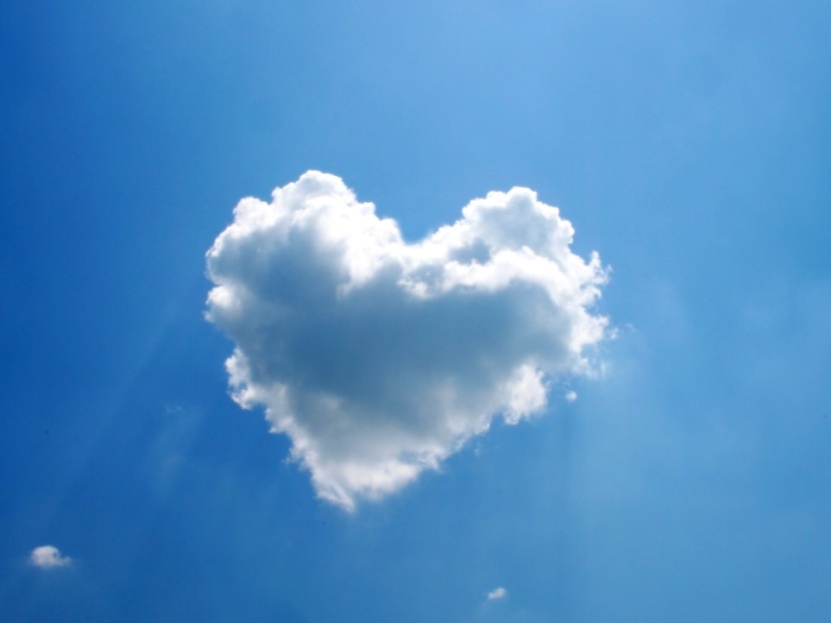 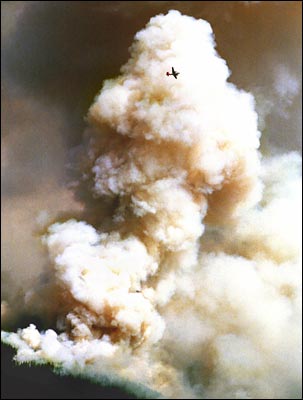 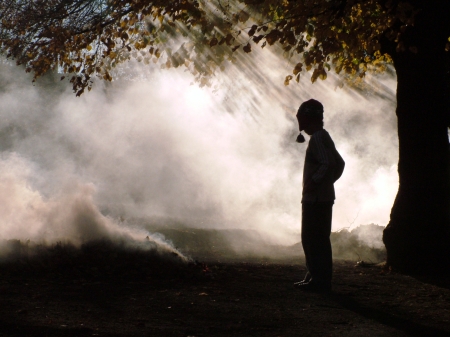 Szóródás szimuláció
A megoldandó probléma
Szóródási pont meghatározása
Szabad úthossz 
Energia változás
Új irány számítása


Monte Carlo módszerek
Véletlen minták
Döntés lokális tulajdonságok alapján
Szóródás szimuláció
Radiative transport egyenlet
screen
Camera
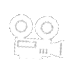 Outgoing radiancia:
L(s+ds)
Incident radiancia:
L(s)
path: ds
Szóródás szimuláció
A szóródás valószínűsége
 


A visszaverődés valószínűsége
albedo
Szóródás szimuláció
A visszaverődés iránya
fázis függvény

izotróp szóródás


anizotróp szóródás
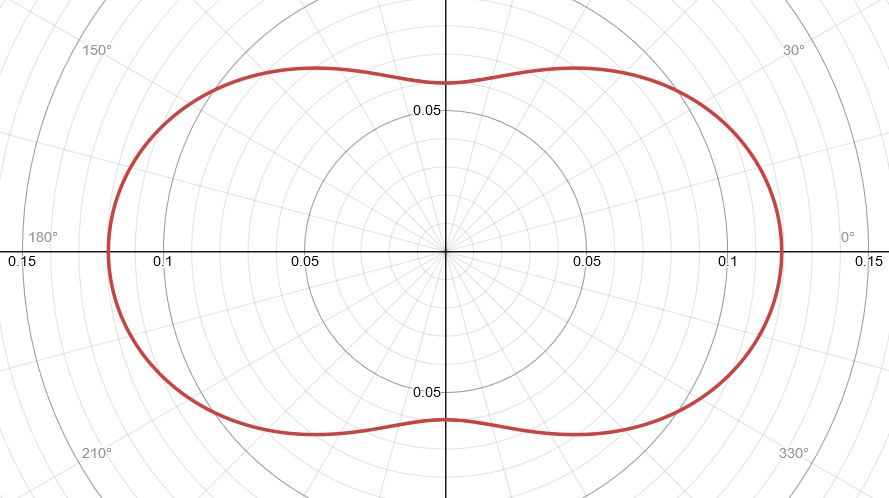 Szóródás szimuláció
Egyszeres szóródás közelítés
Radiancia
direkt tag

indirekt (media) tag


térfogati megfogalmazás
Szóródás szimuláció
Sztochasztikus megoldás
Egy pont radianciájához hozzájárul
Direkt foton kibocsátás
Egyszeresen szóródott fotonok
Kétszeresen szóródott fotonok
...
N-szeresen szóródott fotonok
Szóródás szimuláció
Monte Carlo szimuláció
Véletlen fényutak generálása
Egy út sok fotont tartalmaz
A szóródási pontok és energiájuk gyűjtése

Szabad úthossz
Szabad úthossz mintavételezés
Szabad úthossz 
kumulatív 
eloszlásfüggvénye
r
s
Optikai mélység
Mintavételezési egyenlet
Szabad úthossz mintavételezés
r
s
Ray marching
r
Szóródás szimuláció
Monte Carlo szimuláció
Valószínűségi súlyozás
A szóródási események konverziója térfogati radianciává



Gyűjtő séták
Nézőpont függő összegzés
Indirekt és direkt vizualizációs módszerek
Szóródás szimuláció
Implementáció
Foton struktúra
Kezdőpont, irány, energia
Radiancia buffer
3D tömb
Véletlen szám generátor
Kezdő állapotleírás
Szóródás szimuláció
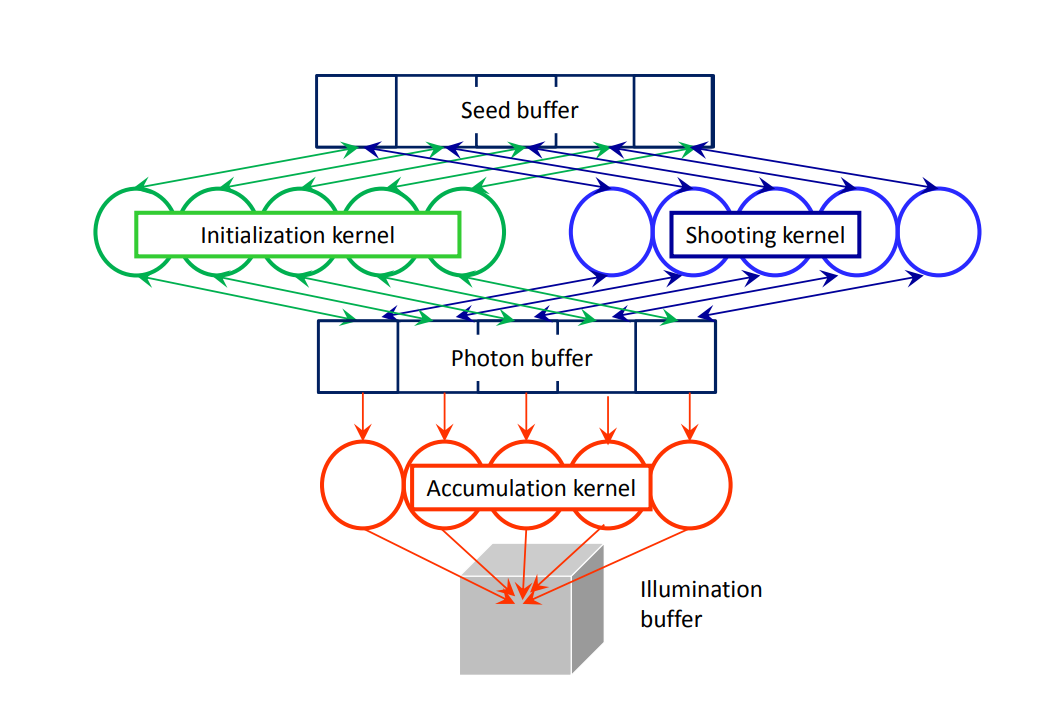 Szóródás szimuláció
__kernel
void simulation(const int iteration, __global uint4* seed,
                __global struct photon* photons,
                const int resolution, __global float* simulationBuffer,
                const float4 lightSourcePosition){
  int id = get_global_id(0);

  // random generator setup
  uint rng1 = seed[id].s0;
  uint rng2 = seed[id].s1;
  uint rng3 = seed[id].s2;
  uint rng4 = seed[id].s3;

  // scatter simulation
  if(0 == iteration || photons[id].energy < 0.2f){
    photons[id].origin = lightSourcePosition;
    photons[id].direction = getRandomDirection(&rng1, &rng2, &rng3, &rng4);
    photons[id].energy = 1.0f;
  } else {
    photons[id].direction = getRandomDirection(&rng1, &rng2, &rng3, &rng4);
  }

  tracePhotonRM(&photons[id], getRandom(&rng1, &rng2, &rng3, &rng4));
  storePhoton(&photons[id], resolution, simulationBuffer);

  // random state store
  seed[id].s0 = rng1;
  seed[id].s1 = rng2;
  seed[id].s2 = rng3;
  seed[id].s3 = rng4;
}
Szóródás szimuláció
float4 getRandomDirection(uint* rng1, uint* rng2, uint* rng3, uint* rng4){
  float x, y, z;
  bool inside = false;
  while(!inside){
    x = getRandom(rng1, rng2, rng3, rng4) * 2.0f - 1.0f;
    y = getRandom(rng1, rng2, rng3, rng4) * 2.0f - 1.0f;
    z = getRandom(rng1, rng2, rng3, rng4) * 2.0f - 1.0f;
    if( (x*x + y*y + z*z) <= 1.0f){
      inside = true;
    }
  }
  if( x*x + y*y + z*z == 0.0){
    x = 0.0f;
    y = 1.0f;
    z = 0.0f;
  }
  float vlen = sqrt(x*x + y*y + z*z);
  return (float4)(x/vlen, y/vlen, z/vlen, 0);
}
Szóródás szimuláció
void tracePhotonRM(__global struct photon* p, float rnd){
  // simple linear
  //p->origin = p->origin + p->direction * 0.1f;

  float s = -log(rnd) / densityScale;

  float t = 0.0f;
  float dt = 1.0f / 256.0f;
  float sum = 0.0f;
  float sigmat = 0.0f;

  while(sum < s){
    float4 samplePos = p->origin + t * p->direction;
    if(samplePos.x < 0.0f || samplePos.x > 1.0f ||
       samplePos.y < 0.0f || samplePos.y > 1.0f ||
       samplePos.z < 0.0f || samplePos.z > 1.0f){
      p->energy = 0.0f;
      break;
    } else {
      sigmat = getDensity(samplePos);
      sum += sigmat * dt;
      t += dt;
    }
  }

  p->origin = p->origin + p->direction * t;
  p->direction = p->direction;
  p->energy = p->energy * albedo;
}
Szóródás szimuláció
float getDensity(float4 p){
	// teto
	if(p.y > 0.78f && p.y < 0.83f &&
     ( (p.x - 0.5f) * (p.x - 0.5f) +
       (p.z - 0.5f) * (p.z - 0.5f) ) > 0.001f)
    return 100.0f;

  // falak
  if(p.x < 0.02f) return 100.0f;
  if(p.y < 0.02f) return 100.0f;
  if(p.z > 0.98f) return 100.0f;

  // alul besurusodik
  if(p.y < 0.2f) return (1.0f - p.y) * 5.0f;

  return 0.5f * densityScale;
}
Szóródás szimuláció
void storePhoton(__global struct photon* p,
                 const int resolution,
                __global float* simulationBuffer){

  if(p->energy < 0.1f) return;

  int x = p->origin.x * resolution;
  int y = p->origin.y * resolution;
  int z = p->origin.z * resolution;

  if(x > resolution -1 || x < 0) return;
  if(y > resolution -1 || y < 0) return;
  if(z > resolution -1 || z < 0) return;

  simulationBuffer[x+y*resolution+z*resolution*resolution]
                                               += p->energy;
}
Szóródás szimuláció
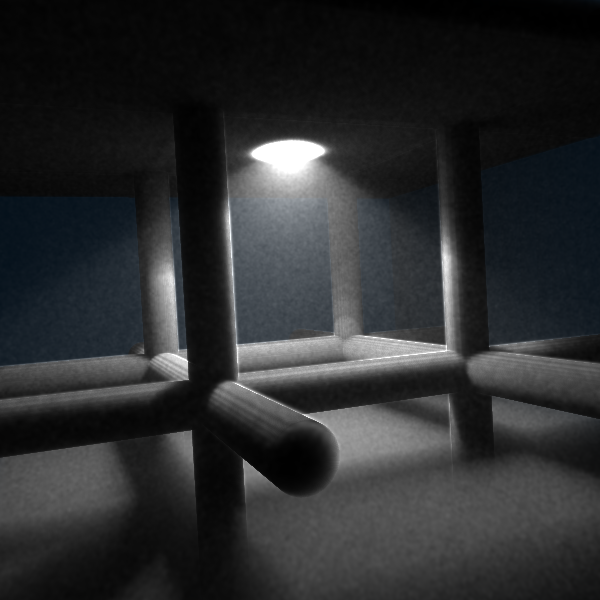 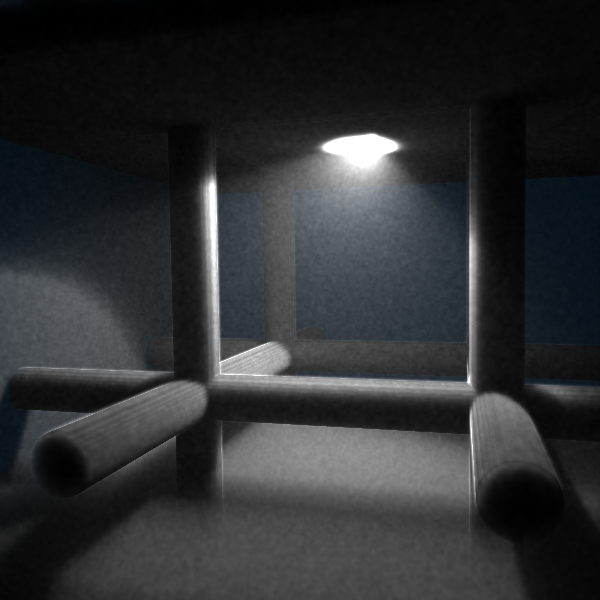 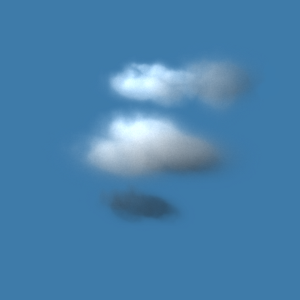 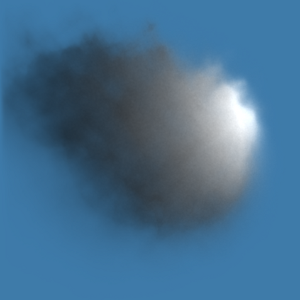 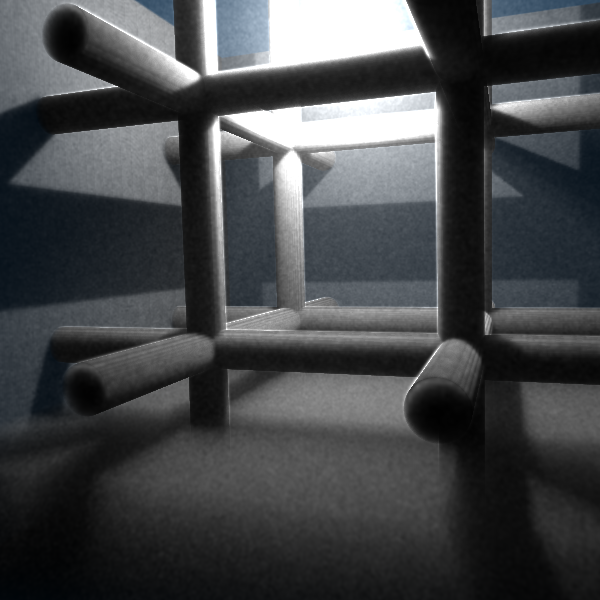 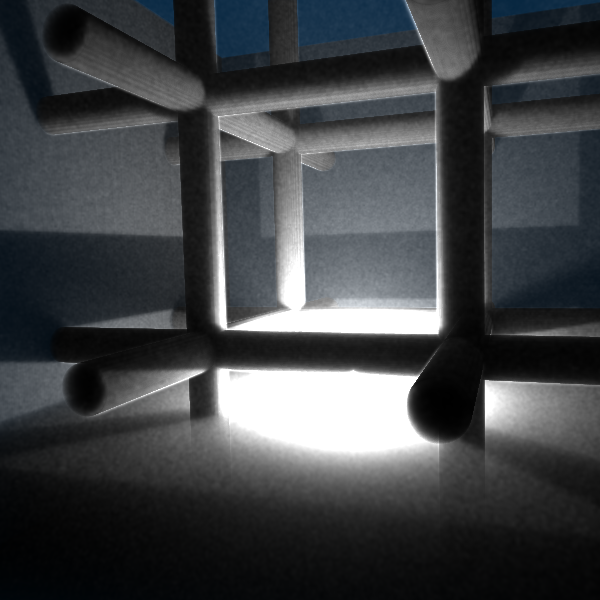 Térfogat vizualizáció
Adott térfogati reprezentáció megjelenítése
hőmérséklet, légnyomás, sűrűség, stb
v(x,y,z)
v(x,y,z)
tárolás: 3D tömb
Térfogat vizualizáció
Szintfelületek megjelenítése
Indirekt módszer
Marching cubes
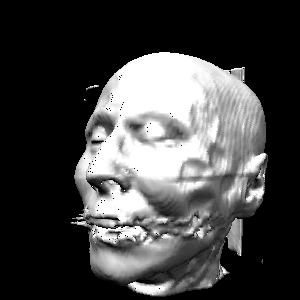 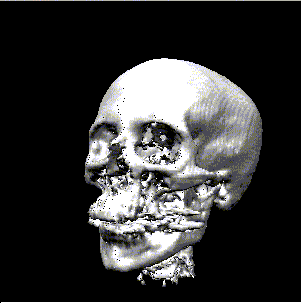 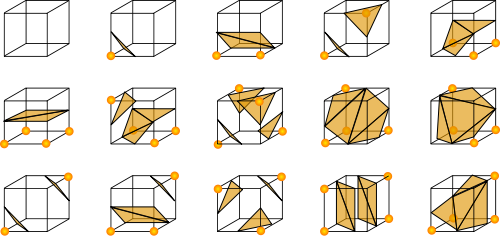 Térfogat vizualizáció
Szintfelületek megjelenítése
Direkt módszer
Isosurface raycasting
Raycasting
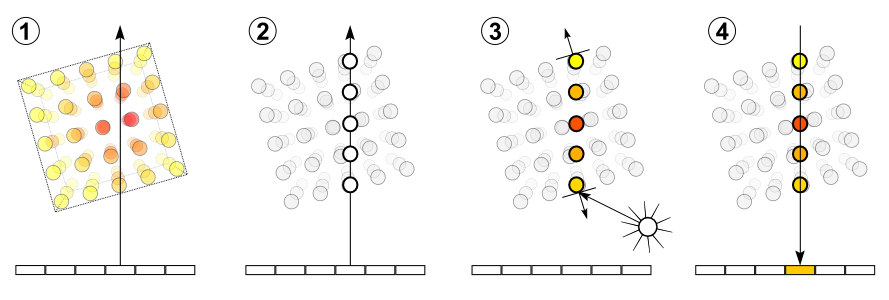 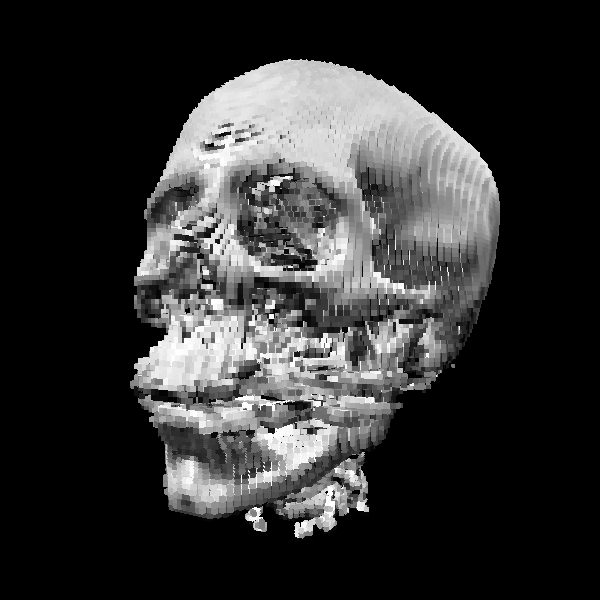 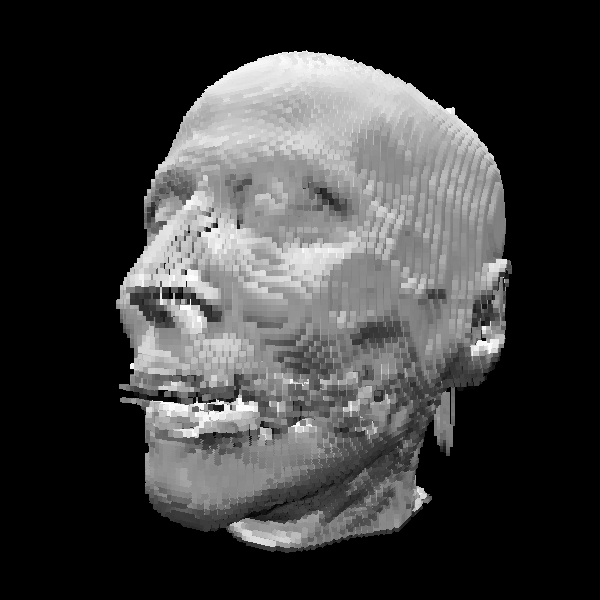 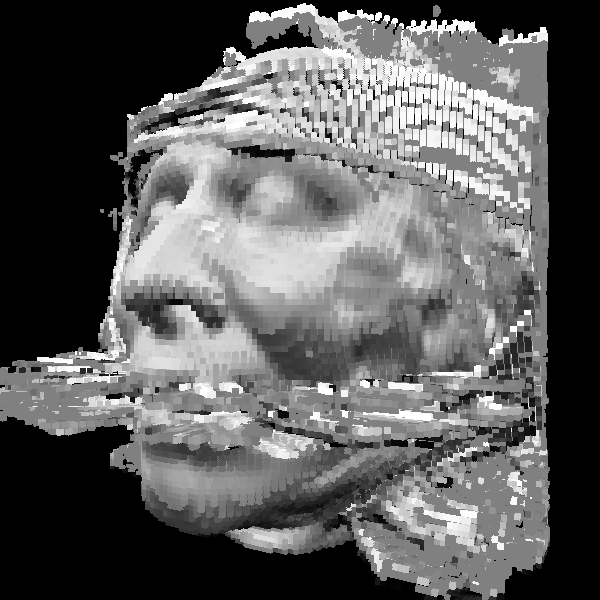 Isosurface raycasting
right
up
lookat
eye
p
q
entry
p = lookat +  right +  up

,   [-1,1]-ben vannak
exit
Egység kocka 3D textúrával
Isosurface raycasting
__kernel
void isosurface(const int width, const int height, __global float4* visualizationBuffer,
                const int resolution, __global float* volumeData,
                const float isoValue, const float16 invViewMatrix){
  int2 id = (int2)(get_global_id(0), get_global_id(1));

  float2 uv = (float2)( (id.x / (float) width)*2.0f-1.0f, (id.y / (float) height)*2.0f-1.0f );

  float4 boxMin = (float4)(-1.0f, -1.0f, -1.0f,1.0f);
  float4 boxMax = (float4)(1.0f, 1.0f, 1.0f,1.0f);

  // calculate eye ray in world space
  struct ray eyeRay;

  eyeRay.origin = (float4)(invViewMatrix.sC, invViewMatrix.sD, invViewMatrix.sE,  
                                                               invViewMatrix.sF);

  float4 temp = normalize(((float4)(uv.x, uv.y, -2.0f, 0.0f)));
  eyeRay.direction.x = dot(temp, ((float4)(invViewMatrix.s0,invViewMatrix.s1,invViewMatrix.s2,invViewMatrix.s3)));

  eyeRay.direction.y = dot(temp, ((float4)(invViewMatrix.s4,invViewMatrix.s5,invViewMatrix.s6,invViewMatrix.s7)));

  eyeRay.direction.z = dot(temp, ((float4)(invViewMatrix.s8,invViewMatrix.s9,invViewMatrix.sA,invViewMatrix.sB)));

  eyeRay.direction.w = 0.0f;

  // ...
Isosurface raycasting
// ...
  float4 color = (float4)(0.0f);

  float tnear, tfar;
  int hit = intersectBox(eyeRay.origin, eyeRay.direction, boxMin, boxMax, &tnear, &tfar);
  if(hit){
    if(tnear < 0.0f) tnear = 0.0f;
    float maxStep = 256.0f;
    float step = (tfar - tnear) / maxStep;
    float t = tnear + 0.0001f;
    for(int i=0; i < maxStep; ++i){
      float4 pos = ((eyeRay.origin + t * eyeRay.direction) + 1.0f) / 2.0f;
      float density = getDensityFromVolume(pos, resolution, volumeData);

      // simple iso
      if( density > isoValue ){
          color = 0.5f + 0.5f * dot(normalize((float4)(0.3f, -2.0f, 0.0f, 0.0f)),  
                                    getNormalFromVolume(pos, resolution, volumeData));
          break;
      }

      t += step;
      if(t>tfar) break;
    }
  }

  if(id.x < width && id.y < height){
    visualizationBuffer[id.x + id.y * width] = color;
  }
}
Isosurface raycasting
int intersectBox(float4 r_o, float4 r_d,
                 float4 boxmin, float4 boxmax,
                 float *tnear, float *tfar){

  // compute intersection of ray with all six bbox planes
  float4 invR = (float4)(1.0f,1.0f,1.0f,1.0f) / r_d;
  float4 tbot = invR * (boxmin - r_o);
  float4 ttop = invR * (boxmax - r_o);

  // re-order intersections to find smallest and largest on each axis
  float4 tmin = min(ttop, tbot);
  float4 tmax = max(ttop, tbot);

  // find the largest tmin and the smallest tmax
  float largest_tmin = max(max(tmin.x, tmin.y), max(tmin.x, tmin.z));
  float smallest_tmax = min(min(tmax.x, tmax.y), min(tmax.x, tmax.z));

  *tnear = largest_tmin;
  *tfar = smallest_tmax;

  return smallest_tmax > largest_tmin;
}
Derivált közelítés
Backward difference: f(x) – f(x – h)
Forward difference:    f(x + h) – f(x)
Central difference:      f(x + ½h) – f(x – ½h)
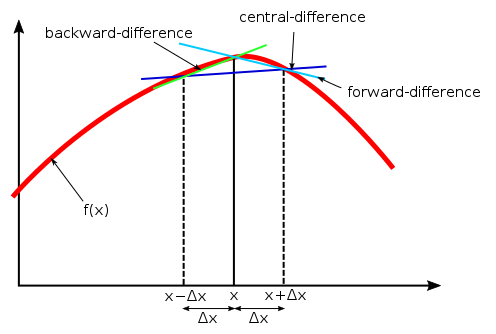 Isosurface raycasting
float4 getNormalFromVolume(const float4 p,
                           const int resolution, __global float* volumeData){
  float4 normal;

  normal.x = getDensityFromVolume((float4)(p.x + 2.0f/resolution, p.y, p.z,  
                                              0.0f), resolution, volumeData) -
             getDensityFromVolume((float4)(p.x - 2.0f/resolution, p.y, p.z, 
                                              0.0f), resolution, volumeData);
  normal.y = getDensityFromVolume((float4)(p.x, p.y + 2.0f/resolution, p.z, 
                                              0.0f), resolution, volumeData) -
             getDensityFromVolume((float4)(p.x, p.y - 2.0f/resolution, p.z, 
                                              0.0f), resolution, volumeData);
  normal.z = getDensityFromVolume((float4)(p.x, p.y, p.z + 2.0f/resolution, 
                                              0.0f), resolution, volumeData) -
             getDensityFromVolume((float4)(p.x, p.y, p.z - 2.0f/resolution, 
                                              0.0f), resolution, volumeData);
  normal.w = 0.0f;

  if(dot(normal, normal) < 0.001f){
    normal = (float4)(0.0f, 0.0f, 1.0f, 0.0f);
  }

  return normalize(normal);
}
Isosurface raycasting
float getDensityFromVolume(const float4 p,
                           const int resolution, 
                           __global float* volumeData){
  int x = p.x * resolution;
  int y = p.y * resolution;
  int z = p.z * resolution;

  if(x > resolution -1 || x < 0) return(0.0f);
  if(y > resolution -1 || y < 0) return(0.0f);
  if(z > resolution -1 || z < 0) return(0.0f);

  return volumeData[x+y*resolution+z*resolution*resolution];
}
Térfogat vizualizáció
Bele akarunk látni?
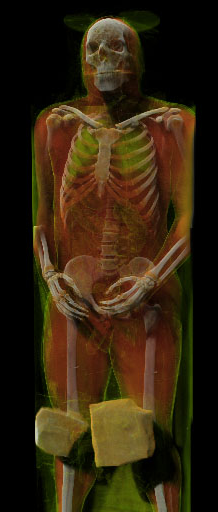 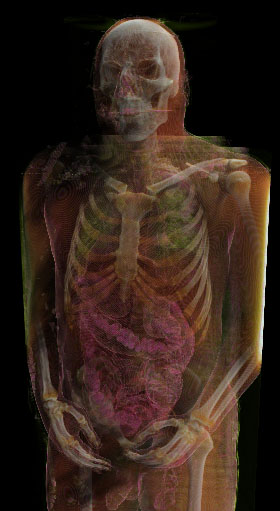 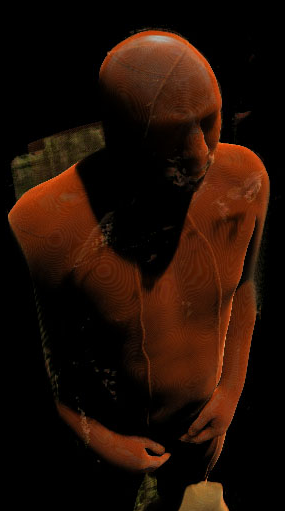 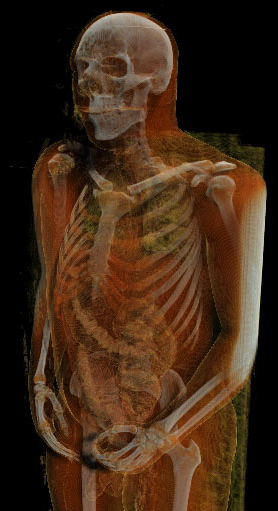 Térfogat vizualizáció
Átlátszó anyagok
L(s + ds)
L(s)
dL(s)/ds = - kt · L(s) + ka · Le  + f(‘,) Li(‘) d‘
L(s + s)
L(s)
L(s + s) = L(s) - kt s · L(s) + Li(s) s
(s)
C(s)
Térfogat vizualizáció
Láthatóság sugárkövetés
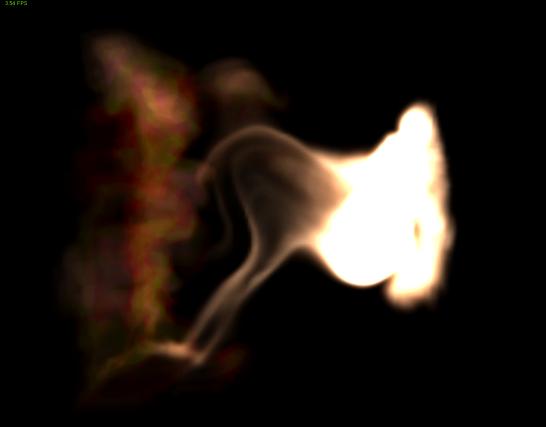 L’(s)
’(s)
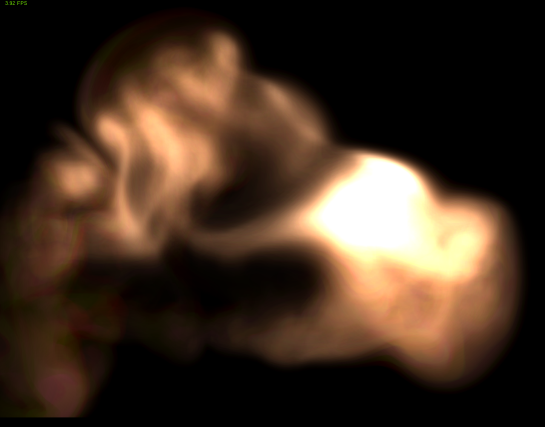 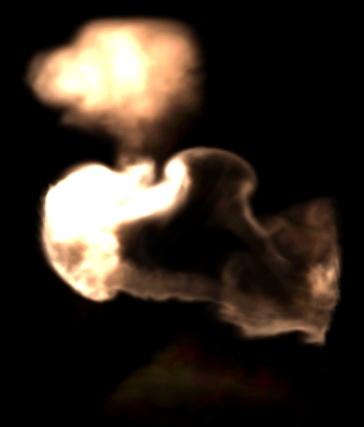 Térfogat vizualizáció
Fénysugár követés
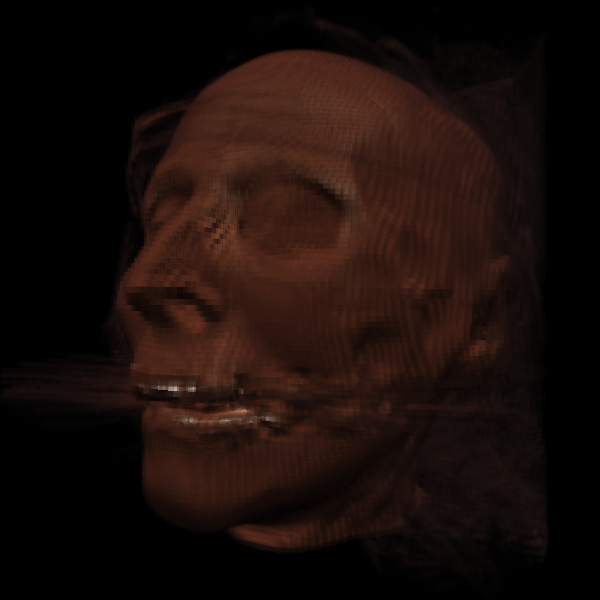 L(s)
s=0
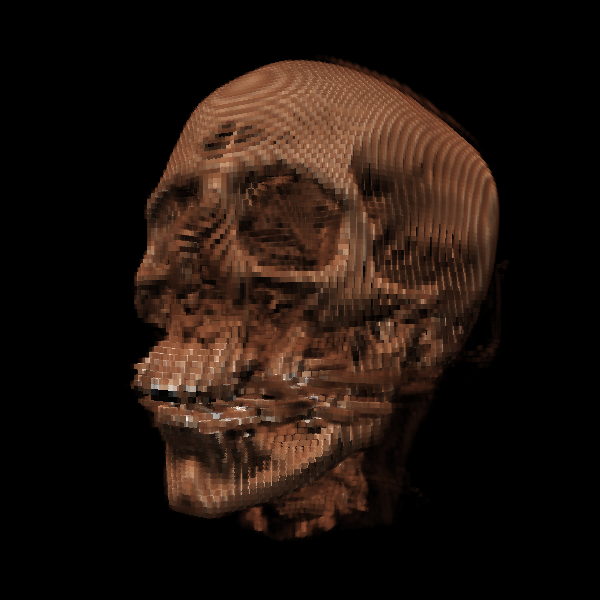 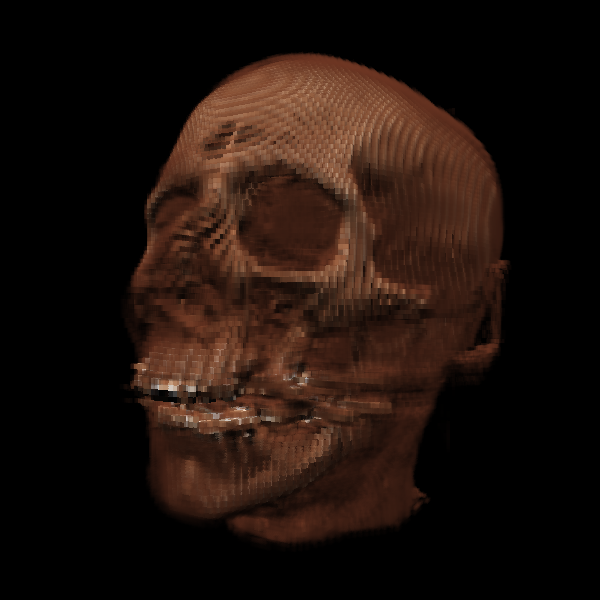 Fénysugár követés
__kernel
void alphaBlended(const int width, const int height, __global float4* visualizationBuffer,
		  const int resolution, __global float* volumeData,
		  const float alphaExponent, const float alphaCenter,
		  const float16 invViewMatrix){
  int2 id = (int2)(get_global_id(0), get_global_id(1));

  float2 uv = (float2)( (id.x / (float) width)*2.0f-1.0f, (id.y / (float) height)*2.0f-1.0f );

  float4 boxMin = (float4)(-1.0f, -1.0f, -1.0f,1.0f);
  float4 boxMax = (float4)(1.0f, 1.0f, 1.0f,1.0f);

  // calculate eye ray in world space
  struct ray eyeRay;

  eyeRay.origin = (float4)(invViewMatrix.sC, invViewMatrix.sD, invViewMatrix.sE, invViewMatrix.sF);

  float4 temp = normalize(((float4)(uv.x, uv.y, -2.0f, 0.0f)));
  eyeRay.direction.x = dot(temp, ((float4)(invViewMatrix.s0,invViewMatrix.s1,invViewMatrix.s2,invViewMatrix.s3)));
  eyeRay.direction.y = dot(temp, ((float4)(invViewMatrix.s4,invViewMatrix.s5,invViewMatrix.s6,invViewMatrix.s7)));
  eyeRay.direction.z = dot(temp, ((float4)(invViewMatrix.s8,invViewMatrix.s9,invViewMatrix.sA,invViewMatrix.sB)));
  eyeRay.direction.w = 0.0f;

  // ...
Fénysugár követés
// ...
  float4 sum = (float4)(0.0f);

  float tnear, tfar;
  int hit = intersectBox(eyeRay.origin, eyeRay.direction, boxMin, boxMax, &tnear, &tfar);
  if(hit){
    if(tnear < 0.0f) tnear = 0.0f;
    float maxStep = 256.0f;
    float step = (tfar - tnear) / maxStep;
    float t = tfar - 0.0001f;
    for(int i=0; i < maxStep; ++i){
      float4 pos = ((eyeRay.origin + t * eyeRay.direction) + 1.0f) / 2.0f;
      float density = getDensityFromVolume(pos, resolution, volumeData);
	 float alpha = clamp(alphaExponent * (density - alphaCenter) + 0.5f, 0.0f, 1.0f);
      float4 color = (float4)(0.5f + 0.5f * dot(normalize((float4)(0.3f, -2.0f, 0.0f, 0.0f)), getNormalFromVolume(pos, resolution, volumeData)));

      color *= (float4)(density, density * density, density * density * density, 1.0f) + 0.1f;

      sum = (1.0f - alpha) * sum + alpha * color;

      t -= step;
      if(t<tnear) break;
    }
  }

  if(id.x < width && id.y < height){
    visualizationBuffer[id.x + id.y * width] = (float4)(sum);
  }
}
Fénysugár követés
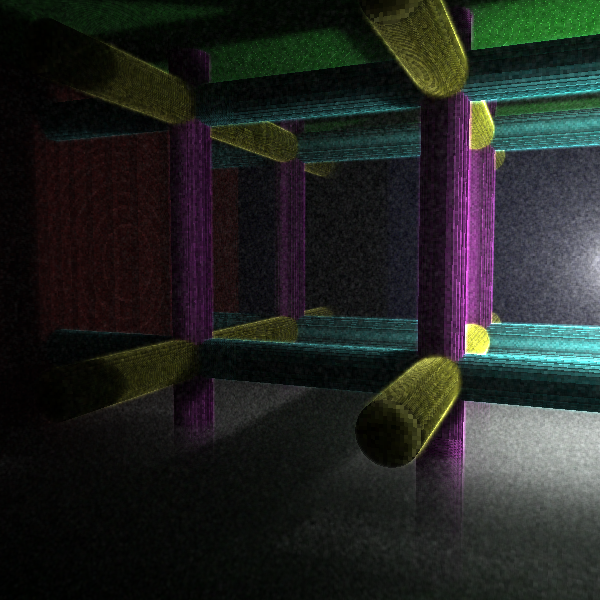 Stílus transzfer függvények
A voxel érték → (szín, opacitás) leképzéshez felhasználhatunk egyéb információkat is:
Voxel melyik osztályba tartozik (szegmentálás, pl. csont, lágyszövet stb.)
Normálvektor
Görbület
…

A sugárkövetés ugyanaz, mint korábban
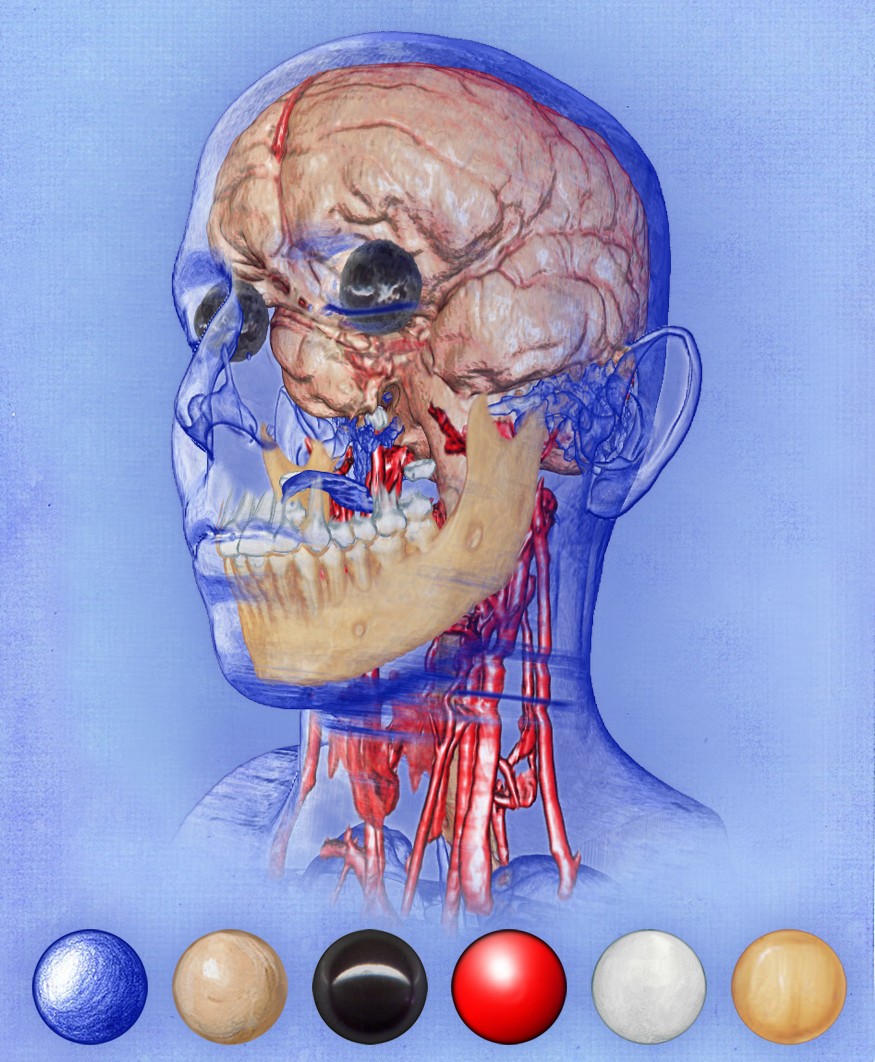 Bruckner, Stefan, and M. Eduard Gröller. "Style transfer functions for illustrative volume rendering." Computer Graphics Forum. Vol. 26. No. 3. Oxford, UK: Blackwell Publishing Ltd, 2007.
OpenCL textúra támogatás
Image object
1D / 2D / 3D textúrák
4 elemű vektorok
Lineáris interpoláció
Címzési módok

Textúra támogatás

CL_DEVICE_IMAGE_SUPPORT
cl_int clGetDeviceInfo(...)
OpenCL textúra támogatás
Image object létrehozása


image formátum
pitch: egy sor tárolásához szükséges byte méret
0 ha a host_pointer NULL
>= szélesség * elem méret byteban ha a host_pointer adott
csak a betöltéshez szükséges, a belső formátum más lehet!
cl_mem clCreateImage2D(...)
cl_mem clCreateImage3D(...)
OpenCL textúra támogatás
Textúra formátum leírás



Csatorna sorrend
CL_R, CL_A
CL_INTENSITY
CL_LUMINANCE
CL_RG, CL_RA
CL_RGB
CL_RGBA, CL_ARGB, CL_BGRA
typedef struct _cl_image_format {
	cl_channel_order image_channel_order;
	cl_channel_type  image_channel_data_type;
} cl_image_format;
OpenCL textúra támogatás
Textúra adat formátum
CL_SNORM_INT8 / 16
CL_UNORM_INT8 / 16
CL_UNORM_SHORT_565 / 555
CL_UNORM_INT_101010
CL_SIGNED_INT8 / 16 / 32
CL_UNSIGNED_INT8 / 16 / 32
CL_HALF_FLOAT
CL_FLOAT
OpenCL textúra támogatás
Támogatott formátumok lekérdezése




image_type: 2D/3D image object
image_formats: a támogatott formátumok listája
cl_int clGetSupportedImageFormats(cl_context context,
                                  cl_mem_flags flags,
                                  cl_mem_object_type image_type,
                                  cl_uint num_entries,
                                  cl_image_format* image_formats,
                                  cl_uint* num_image_formats)
OpenCL textúra támogatás
Olvasás Image objektumból

Irás Image objektumba


origin[3]: kezdő koordináták
region[3]: másolandó méret
row_pitch / slice_pitch: reprezentációs méret
cl_int clEnqueueReadImage(...)
cl_int clEnqueueWriteImage(...)
OpenCL textúra támogatás
Másolás Image objektumok között

src_origin[3]: forrás koordináták
dst_origin[3]: cél koordináták
region[3]: másolandó terület mérete
Másolás Image és Buffer objektum között
cl_int clEnqueueCopyImage(...)
cl_int clEnqueueCopyImageToBuffer(...)
cl_int clEnqueueCopyBufferToImage(...)
OpenCL textúra támogatás
Sampler objektum




normalized_coords: címzési mód
addressing_mode: túlcímzés kezelése
REPEAT, CLAMP_TO_EDGE, CLAMP, NONE
filter_mode: textúra szűrés
NEAREST, LINEAR
cl_sampler clCreateSampler(cl_context context,
                           cl_bool normalized_coords,
                           cl_addressing_mode addressing_mode,
                           cl_filter_mode filter_mode,
                           cl_int* errcode_ret)
OpenCL textúra támogatás
Referencia számláló növelése / csökkentése



Sampler információk lekérdezése



CPU oldalon létrehozott sampler tulajdonságai
cl_int clRetainSampler(cl_sampler sampler)
cl_int clReleaseSampler(cl_sampler sampler)
cl_int clGetSamplerInfo(cl_sampler sampler,
                        cl_sampler_info param_name,
                        size_t param_value_size,
                        void* param_value,
                        size_t *param_value_size_ret)
OpenCL textúra támogatás
Image object
Csak olvasható: __read_only
Csak írható: __write_only
Olvasás és írás nem támogatott egyszerre!

Sampler object
Host oldalon létrehozott sampler
Globális konstans sampler
const sampler_t samplerName = NORMALIZED_COORDS |
                              ADDRESS_MODE      |
                              FILTER_MODE;
OpenCL textúra támogatás
Olvasás az Image objektumból



4 elemű vektor az Image típusának megfelelően
{f, i, ui}: float, int, unsigned int
coord: a sampler címzésének megfelelő koordináták
<o_típus> read_image{f,i,ui}(image2d_t image,
                            sampler_t sampler,
                            <c_típus> coord)
OpenCL textúra támogatás
Írás Image objektumba



{f, i, ui}: float, int, unsigned int
coord: cél koordináták
color: a beírandó színvektor
void write_image{f,i,ui}(image2d_t image,
                         <coord_típus> coord,
                         <color_típus> color)
OpenCL textúra támogatás
Image objektum információk
Image dimenziók




Image formátum
int get_image_width(image{2,3}d_t image)
int get_image_height(image{2,3}d_t image)
int get_image_depth(image3d_t image)
int{2,4} get_image_dim(image{2,3}d_t image)
int get_image_channel_data_type(image{2,3}d_t image)
int get_image_channel_order(image{2,3}d_t image)